KANATLI FİZYOLOJİSİSİNDİRİM SİSTEMİ
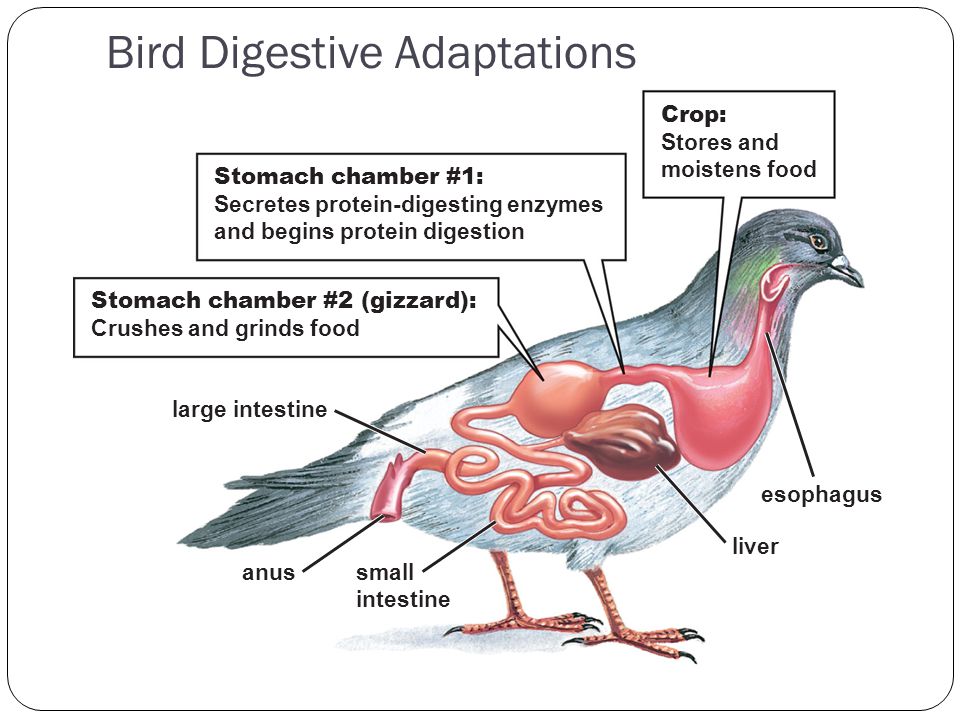 Doç. Dr. Dr. Yasemin SALGIRLI DEMİRBAŞ
Resident ECAWBM (BM)
GİRİŞ
Yüksek metabolik hız=yakıt ihtiyacı fazla
Sindirim sistemi hafif ve fonksiyonel olmalı
Kuşlar için: 
Düşük vücut ağırlığının devam ettirilmesi önemli 
Çok az yağ stoğu lokalizasyonu
Besin alımı ve sindirimi çabuk ve etkili olmalı
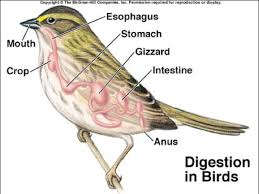 GİRİŞ
Karnivor, herbivor, omnivor olabilirler
Et (kurtçuk, kurt, fare vb.)
Vejetasyon (çimen, tohum, bitki vb).
Sindirimin tamamlanmasında enzimler ve salgılar önemli
Bu sistemin görevi emilemeyen kompleks molekülleri basit ve emilebilir hale getirmek.
Kompleks moleküller:
Karbonhidrat - glikoz
Protein – amino asitler
Yağlar – yağ asitleri
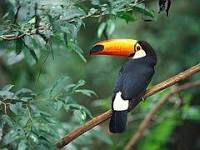 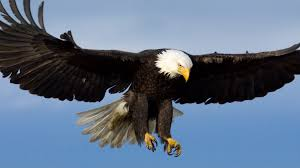 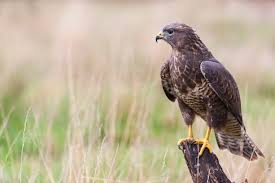 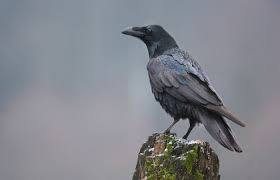 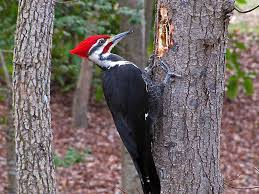 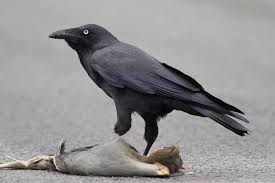 Sindirim sisteminin bölümleri:• Ağız boşluğu• Farenks• Özofagus ve kursak• Mide (bezli mide ve taşlık)• İnce bağırsaklar• Kalın bağırsaklar• Kloaka
Ağızın bölümleri
Ağız, gaga diye bilinen alt ve üst çene kısımlarından oluşmaktadır. 
Tabanında dil vardır: Yemeğin özofagus ve farenkse iletilmesinde görev alır. 
Dil yüzeyinde tat tomurcukları içeren papillalar vardır.
Tat tomurcukları, tat almada görev alır.
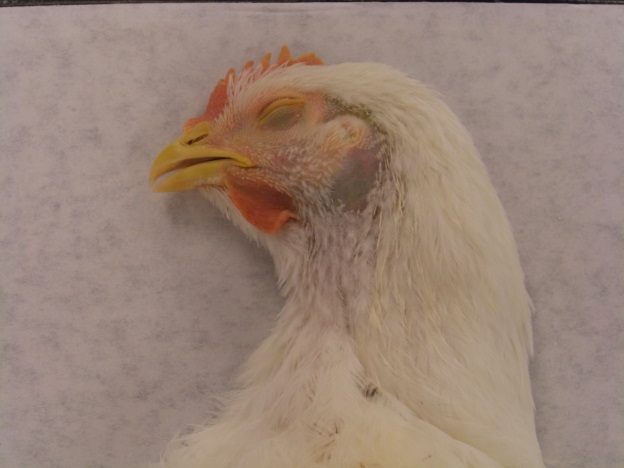 Ağızın bölümleri
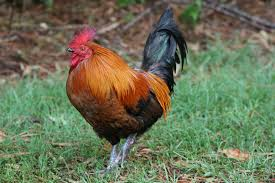 Tükürük bezleri mukus ve türe özgü olarak amilaz salgılar. 
Amilaz- hindi ve horozda yok; serçe ve diğer türlerde bulunur. 
Horozda günlük tükürük sekresyonu: 7- 25 ml.
Mukusun görevi: Besini yumuşatmak ve özofagusa iletmek 
Bazı türlerde- yuva yapımı ve sinek avlanmasına yardımcı yapışkan özellikte
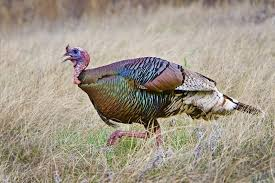 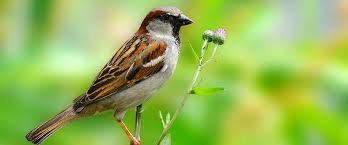 Dil
Tipik olarak küçük, kornifiye epitel ile kaplı, keskin kenarlı 
Papağanlarda – çok kaslı
Bir çok türde– az sayıda intrinsik kas
Az sayıda tat tomurcuğu içerir
Ağaçkakan ve ispinozlarda dil üzerinde dokunma korpuskülleri bulunur
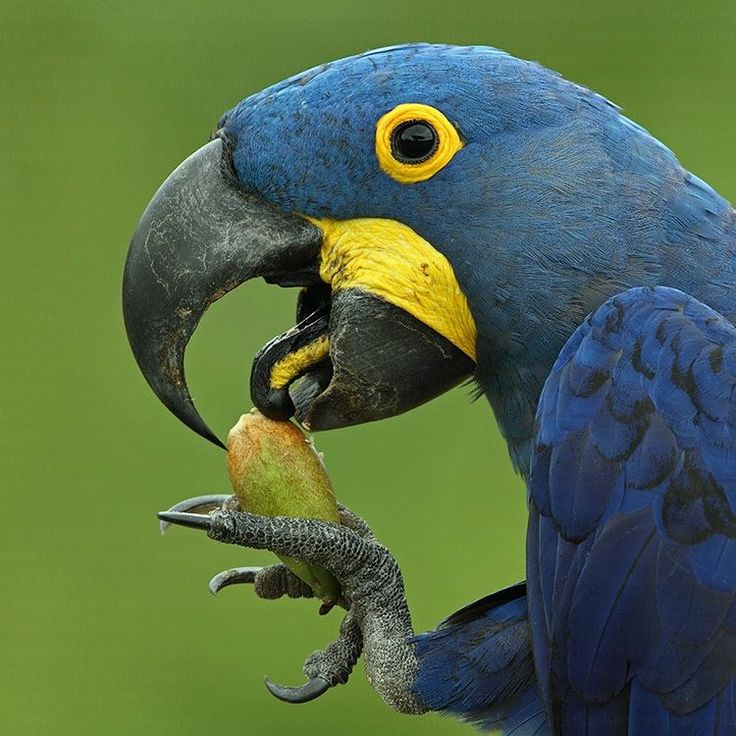 Gaga
Görevi – besin alımı, öldürme, yutmaya hazırlama
Yapı– Sert keratin katmanı ile kaplı kemikli çatı 
Gaga kenarları ekstra keskin ve sert - 'tomia', singular 'tomium'
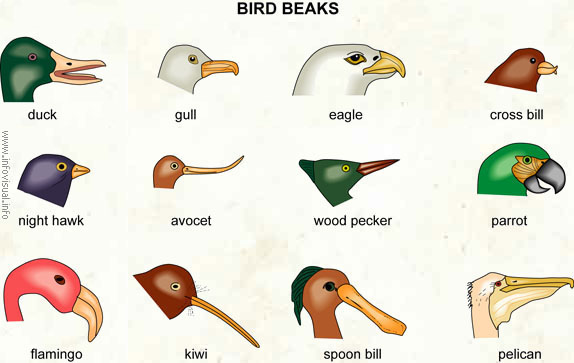 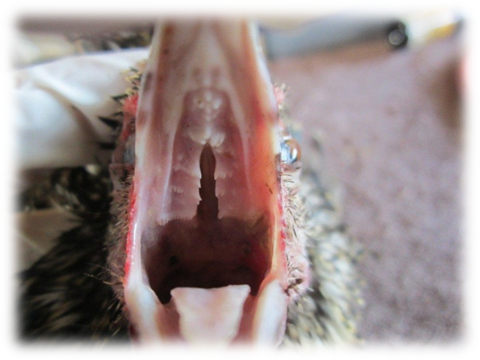 Gaga
Dişleri yok.
Ağız çatısı – sert damak
Damak ortasında burun boşluğuna açılan uzun dar yarık 
Yumuşak damak yok
Yarık ve yumuşak damağın olmaması yeme ve içme sırasında vakum kuvvetinin oluşturulamamasına neden olur
Bu nedenle kuşlar su içerken başlarını kaldırıp yer çekiminden faydalınırlar
Farenks
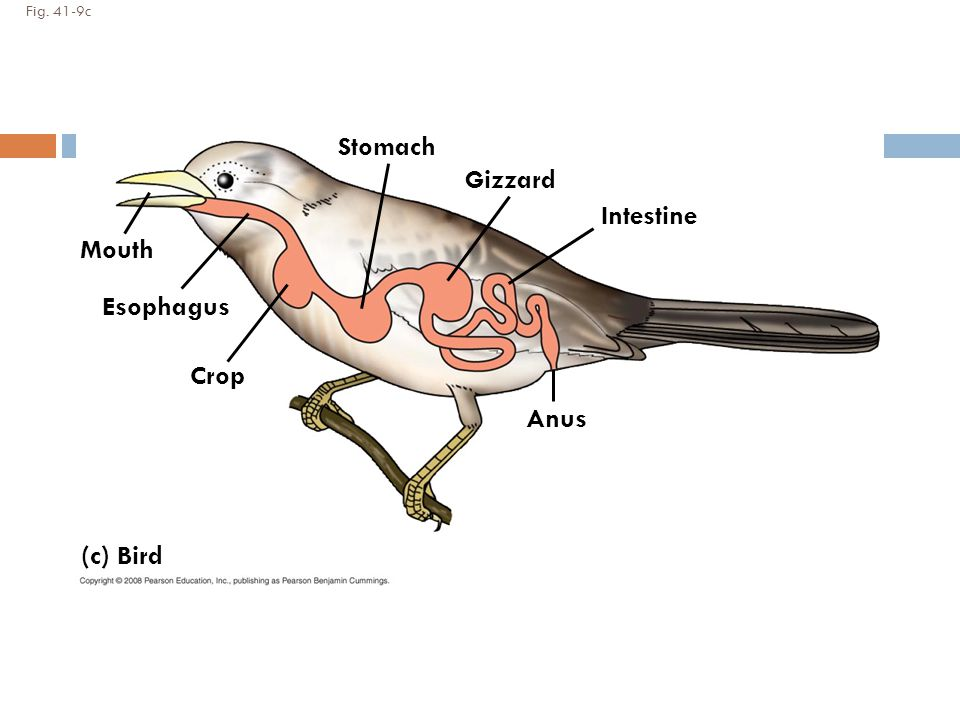 Memelilerden farklı olarak ağız ve yutak arasında keskin bir ayrım yoktur
Kanatlılarda farengeal istmus yoktur
Oral ve farengeal boşluğa birlikte oropharenks denilmektedir.
Damaktaki longitudinal yarığa «koana» denilmektedir. 
Koananın kaudalinde infundibular boşluk bulunur – işitme kanalına açılır. 
Yem kabuklarını açmak için damak da kullanılmaktadır.
Özofagus
Özofagus ağız ve bezli mide arasındaki tüp benzeri bir yapıdır. 
Besinin ağızdan bezli mideye taşınmasında görev alır.
Servikal ve torasik olmak üzere iki bölümü vardır. 
Servikal bölüm kursak oluşturacak şekilde genişlemiştir.
Alt ve üst özofageal sfinkter yoktur. 
Kursak, besinlerin depo edilmesini sağlar- tek veya çift loblu olabilir.
Özofagusun esas sekresyonu müközdür.
Özofagustaki mukusun önemi sınırlı miktardaki tükürüğü kompanze etmesidir. 
İmparator penguen ve flamingolarda, besleyici merokrin tipi salgı yavruların beslenmesinde kullanılmaktadır.
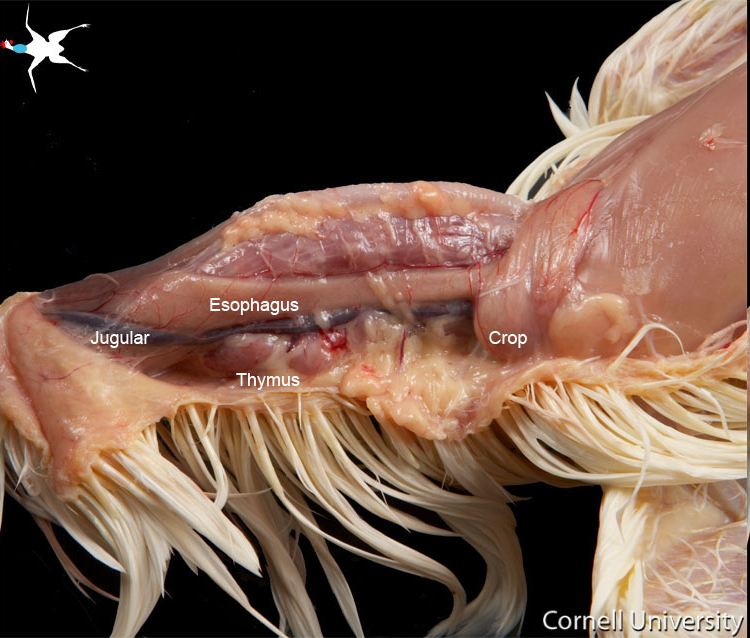 Kursak
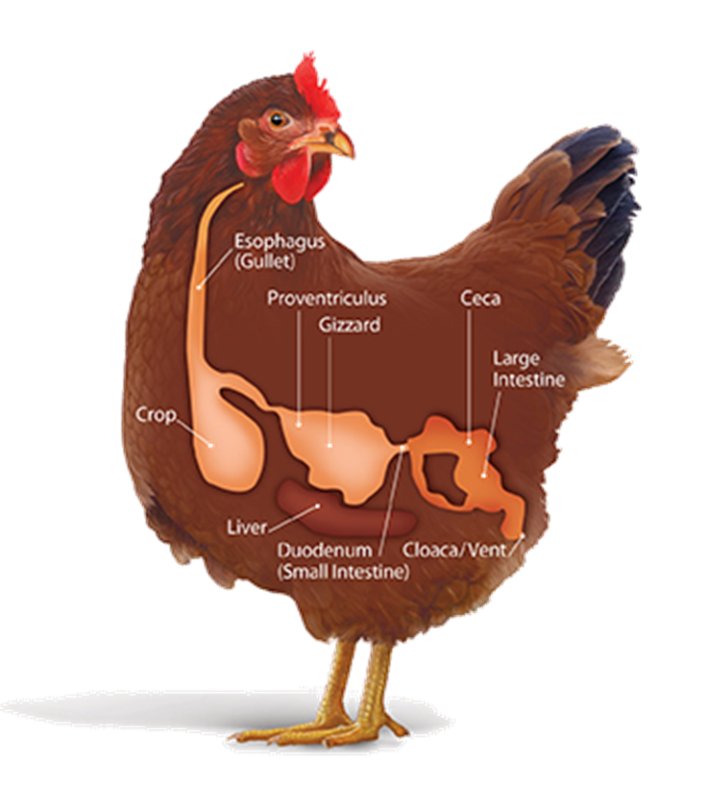 Besinlerin mideye geçmeden önce geçici olarak depolandığı yerdir.
Görevi: Yemlerin ıslatılması ve geçici olarak saklanması
Besinler 12 saat kadar burada kalabilir
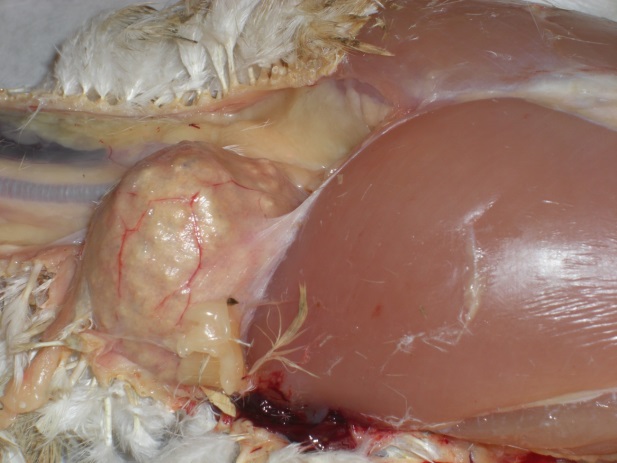 KURSAK
Kursak
Kursağın çıkarılmasının ad-libitum beslenen tavuklarda büyüme üzerine hiçbir olumsuz etkisinin olmadığı ortaya konulmuştur.
Kanatlılar kısa sürede büyük miktarda yem alma ve sindirim öncesi güvenli bir yerde depolama yetisine sahiptir 
Tükürük amilazı sayesinde burada az miktarda sindirim gerçekleşmektedir. 
Amilaz kaynakları: Tükürük, intestinal reflü, bitki/bakteri kaynağı 
Nişasta kursakta hidrolize olup  alkol, laktik asit ve diğer asitlere çevrilerek emilir.
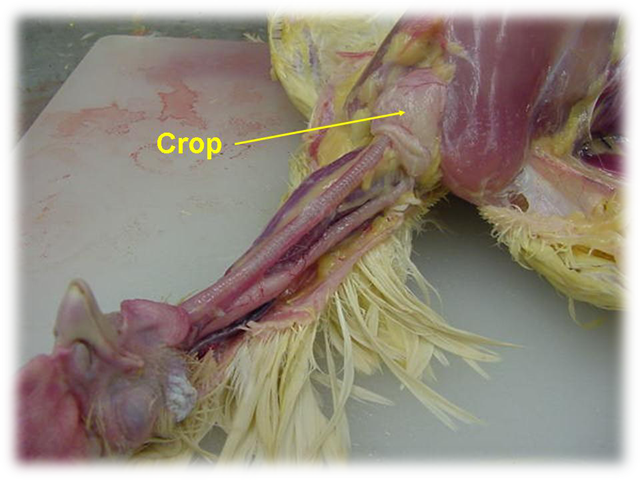 KURSAK SÜTÜ
Güvercin ve kumruda: üreme döneminde prolaktin etkisi ile üretilmektedir 
Kursak sütü içeriği: % 12.4 protein, %8.6 yağlar, %1.37  ve % 74 su
Protein ve esansiyel yağ asitlerinde zengin
Kalsiyum ve karbonhidrattan yoksun
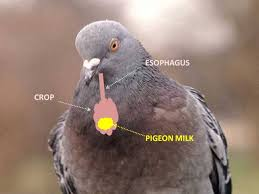 MİDE
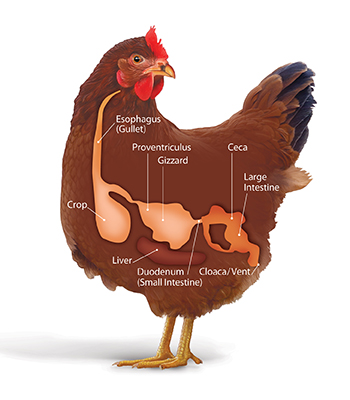 Besinlerin küçük ünitelere parçalandığı organ
2 bölümden oluşur:
Bezli mide: Depolama
Taşlık: lifli ve kaba partikülleri içerisinde bulunan kum parçacığı, taşlar ve kaslı yapısı ile küçük partiküllere ayırma 
Gastrik sekresyonun üç fazı: sefalik faz, gastrik faz, intestinal faz.
 Üç faz da kanatlılarda mevcuttur.
Bezli mide-proventrikulus
Gerçek mide olarak da bilinir.
Yemek borusunun taşlığa girmeden önceki bölümde özelleşmiş bir şekilde genişlemesi sonucu oluşmuştur.
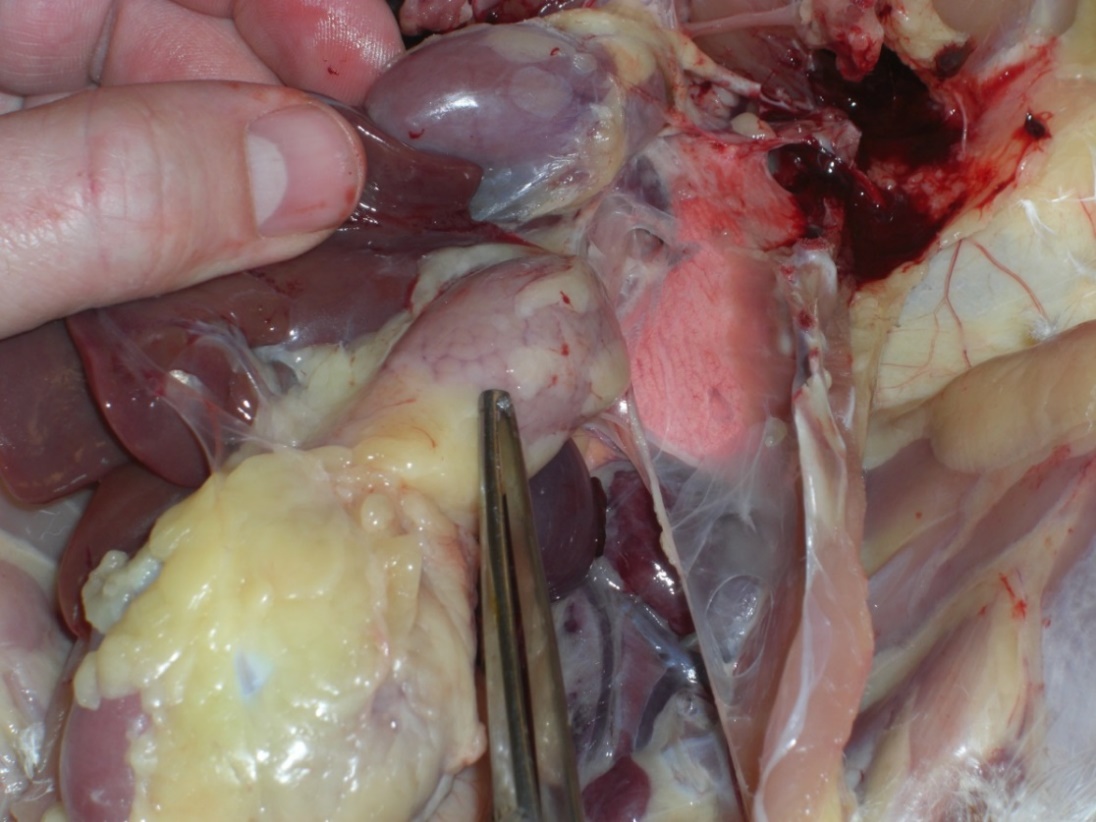 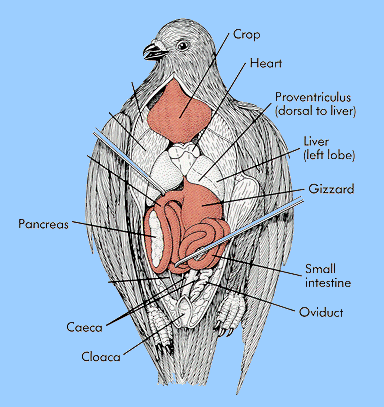 Proventriculus
Bezli mide
Mide sıvısının üretimi buradadır.
Mide sıvısı pepsinojen olarak bilinen proenzim ve hidroklorik asit içermektedir. 
Oksintikopeptik hücreler, HCL ve pepsinojen salgılamaktadır. 
Mide sıvısı diyetin protein içeriğine karşılık üretilmektedir.
Bazal gastrik sekresyon oranı 15.4 ml/hour (93 mEq/liter asit ve 247 Pu/ml of pepsin içerir)
Memlilere göre kanatlılarda asit sekresyonu daha fazladır. 
Kursakta amilolizis gerçekleşir ancak midede böyle bir bulgu mevcut değildir.
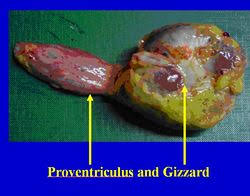 TAŞLIK
Kaslı mide veya ventrikulus olarak da bilinir.
Güçlü kas tabakası sayesinde kanatlılarda diş görevi görmektedir .
Görevleri
Yemlerin parçalanması ve karışmasını sağlayan güçlü kas kontraksiyonları.
Bu bölümde mevcut olan kum ve taşlar bu işlemi kolaylaştırmaktadır.
Yemin çeşidine göre dakikada 2-5 kontraksiyon gerçekleşmektedir.
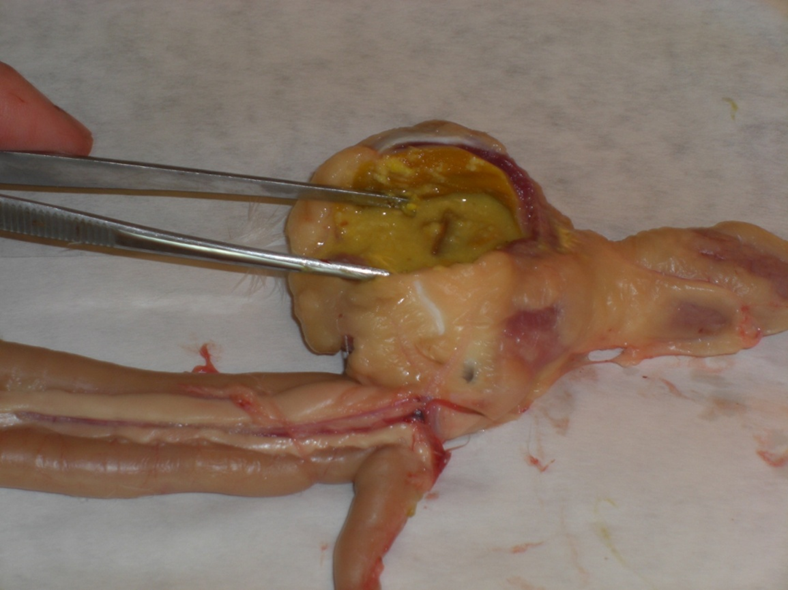 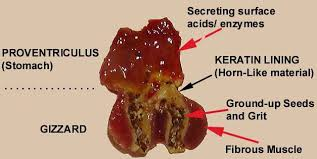 İnce bağırsaklar
3 bölümden oluşur: 
	- Duodenum 
	- Ileum
	- Jejunum 
Görevi: Emilim.
Yetişkin kanatlıda yaklaşık 1.5 m uzunluğunda
Memelilere kıyasla görece olarak kısa
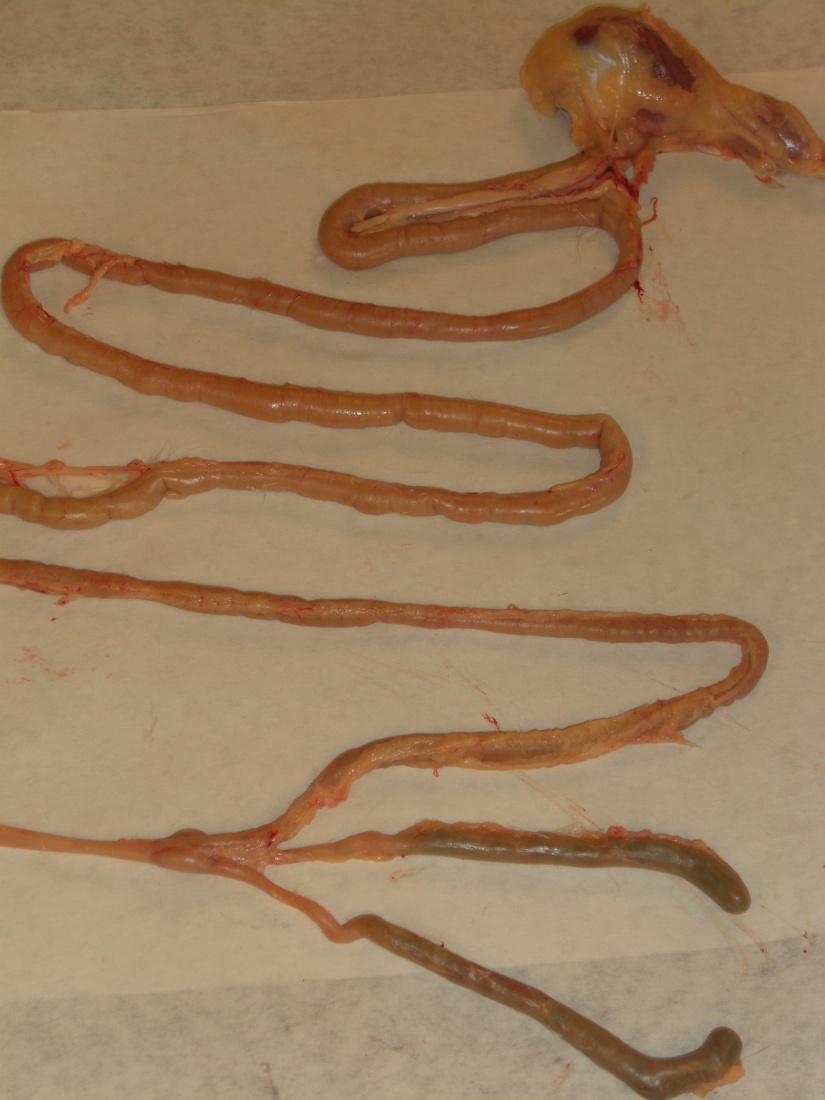 İnce bağırsaklar
İnce bağırsaklar
Duodenal kıvrımda pankreas bulunur 
Karbonhidrat, protein ve yağların sindirimi instestinal ve pankreas sıvıları ile safra yardımı ile burada gerçekleşir 
Jejunum ve ileumun toplam uzunluğu yaklaşık 120 cm’dir.
Safra ve pankreatik kanalların duodenuma açılma noktasından başlar, ileo-sekal-kolik birleşme noktasına kadar devam eder
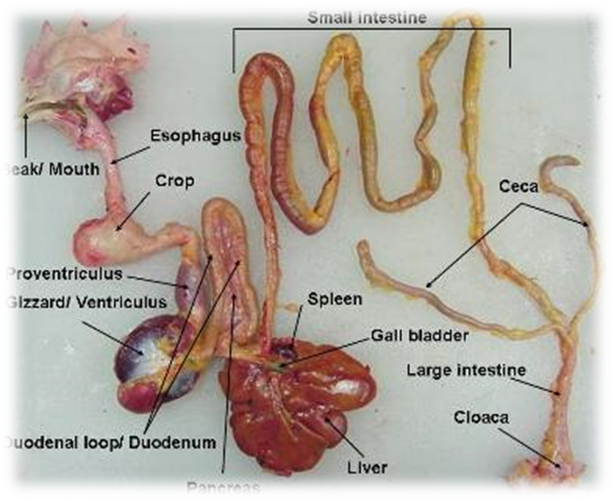 İnce bağırsaklar
Yolk kesesi (Meckel divertikülü) jejunum ve ileumun ayrım noktasında bulunur.
Burası embriyonel gelişim sırasında yolk kesesinin tutunma noktasıdır.
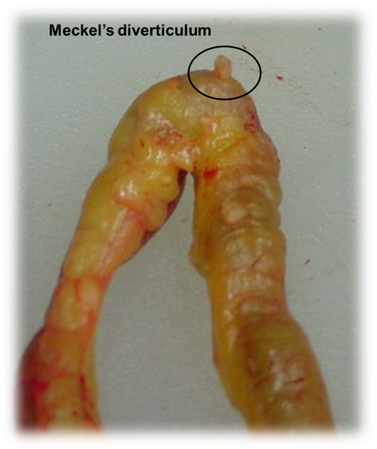 İnce bağırsaklar
İntestinal sıvıda bulunan enzimler:
Amilaz, karbonhidrat sindirimi.
Invertaz, karbonhidrat sindirimi.
Tripsin, protein sindirimi.
Panreatik sıvı da k.h, protein, yağ sindiriminde rol oynayan çok sayıda enzim içerir.
Karaciğerde üretilen safra yağların emülsifikasyonundan sorumludur. 
Sindirim sonrası emilim villuslarda gerçekleşir.
Emilen besin parçaları portal ven aracılığı ile karaciğere ulaşır.
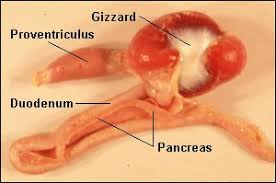 TEŞEKKÜRLER
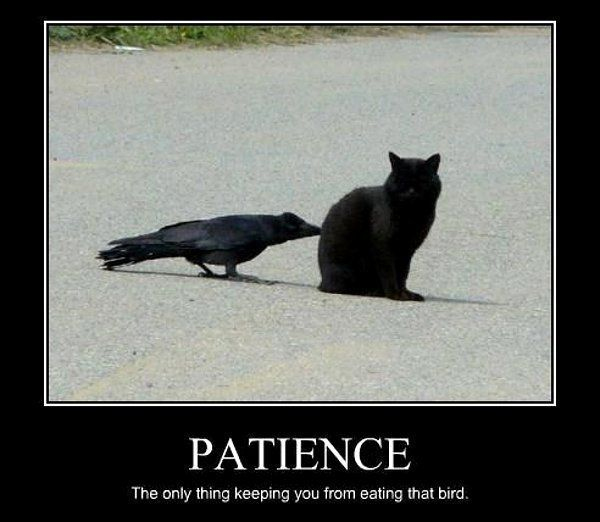